L’éthique professionnelle
La personne avant tout, pp. 32 à 41 et ajout
Rappel
Pour être un éducateur spécialisé de qualité et donc savoir agir qu’importe la situation, il fait développer:

Nos savoirs
Notre savoir-faire
Notre savoir-être

Il nous faut donc un compas moral solide: l’éthique professionnelle
L’éthique
L’éthique s’applique à des situations variées, parce qu’elle sous-tend une compréhension et une application collectives, personnelles et individuelles de valeurs et de principes (Leclerc, 1994).
Éthique : une compétence professionnelle de base
Elle permet de:
Prévenir les erreurs, les abus et les injustices
Respecter la démocratie et les valeurs de société
L'éthique professionnelle
Définition de l’AEESQ:
«une compétence professionnelle de base sur laquelle se construit un comportement éthique. À cette compétence doivent nécessairement s’ajouter des valeurs fondamentales chez les personnes, lesquelles se transforment en attitudes qui supportent à leur tour le comportement éthique».

Code d'éthique: un engagement d'appliquer les règles de conduite professionnelles de son établissement
Déontologie: Règles, valeurs et obligations d'une profession
Code de déontologie: Ensemble de normes régissant la pratique d'une profession
Mises en situation/Cas de jurisprudence
Donc, un éducateur qui a de l’éthique…
Est celui qui possède une morale personnelle (valeurs)
Démontre une honnêteté professionnelle
Est conscient.e des responsabilités et des limites de ses actions
Les valeurs , les contre-valeurs et leurs influences
Adopter une conduite professionnelle conforme à l’éthique
Faire l’activitéCode de déontologie en survol
Liste des comportements contraires à l’éthique en éducation spécialisée (Arbour, 2023)
Dilemme éthique
Dilemme éthique: Lorsqu’il y a confrontation et conflit de valeur d’ordre personnel, professionnel ou organisationnel. (Langlois, 2008)
Lors d’enjeux éthiques qui provoquent des conflits: Utiliser la Grille de délibération éthique (Langlois, 2011)
Aide à la prise de décision éthique et pour mettre en place des assises de prévention

Étape 1: Décrire la situation (faits observables, contexte, émotions exprimées)
Étape 2: Analyser la situation (ressortir toutes les valeurs en conflits, se référer au cadre normatif, cerner l’enjeu éthique et les personnes impliquées)
Étape 3: Identifier les options (gagnant/perdant, perdant/gagnant, perdant/perdant et gagnant/gagnant)
Étape 4: Décision (prendre position)
Étape 5: Prévention (comment éviter de reproduire la situation, recommandations de moyens de prévention)
Ajouter un pied de page
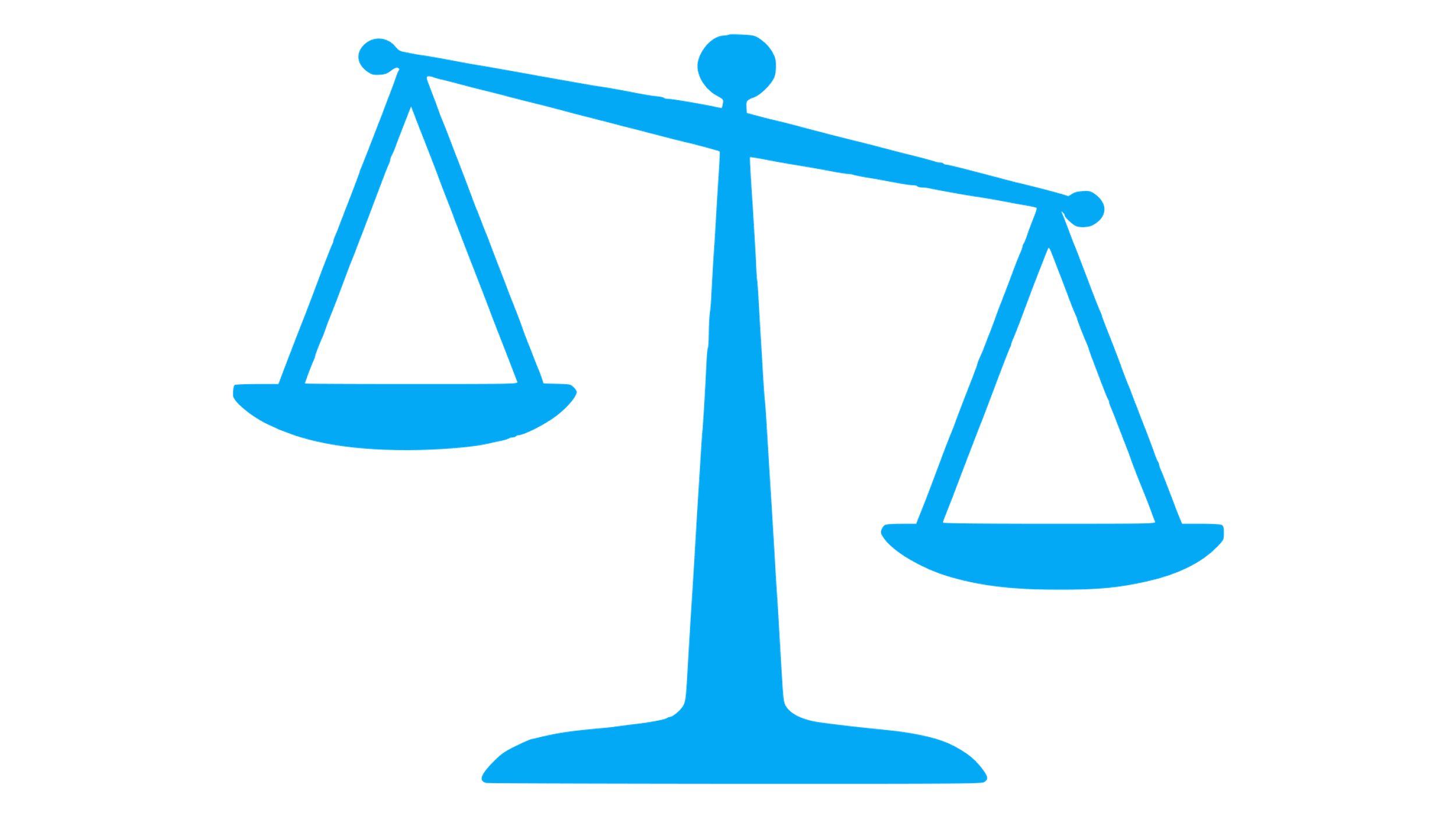 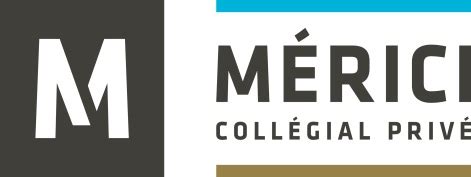 10
Dilemme éthique : vous faites quoi?
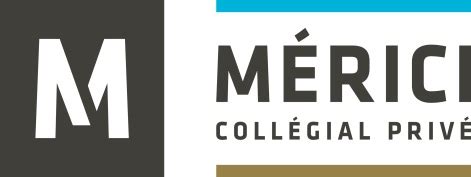 Ajouter un pied de page
11
Page 36 «La personne avant tout»
En conclusion...